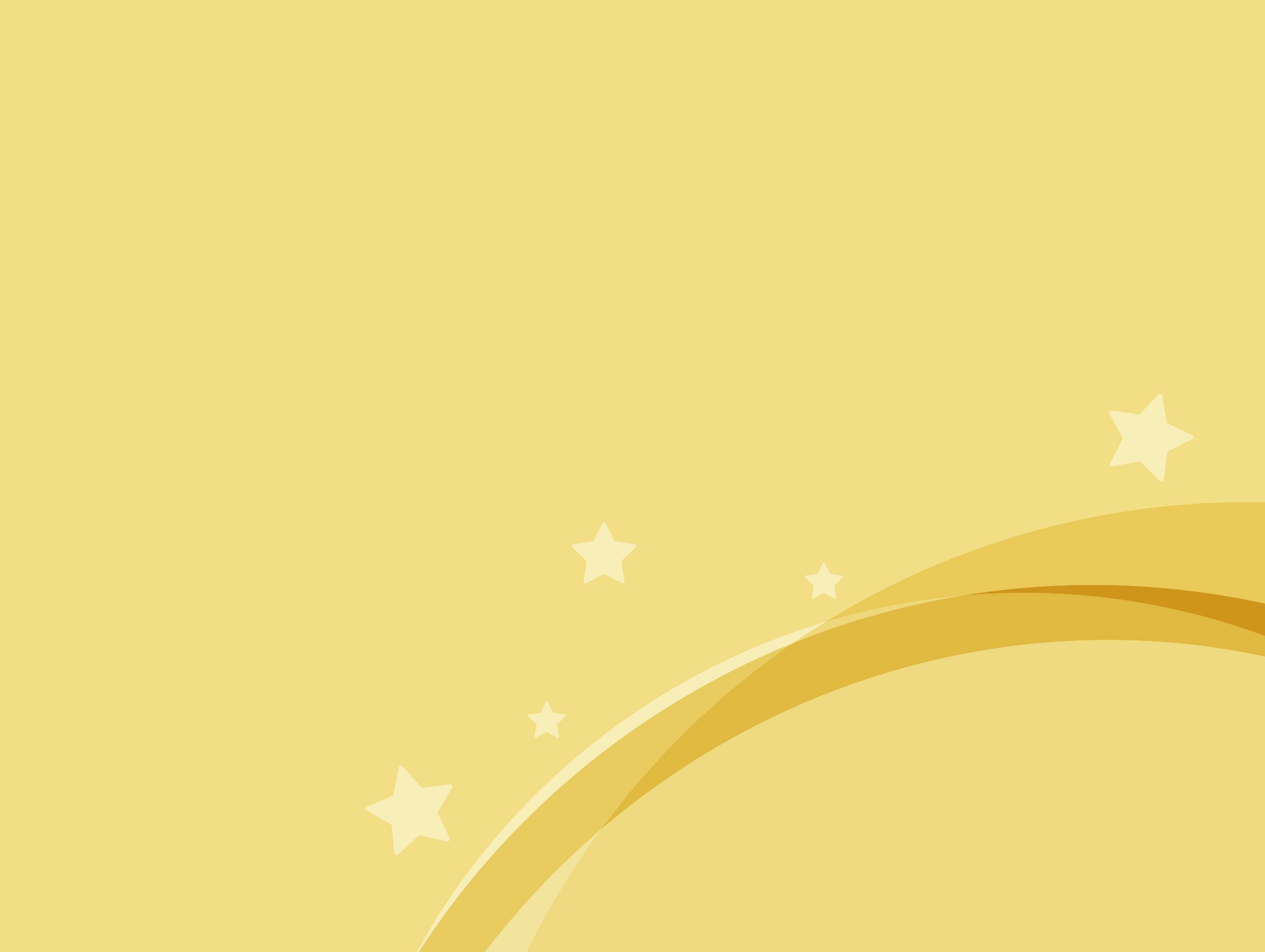 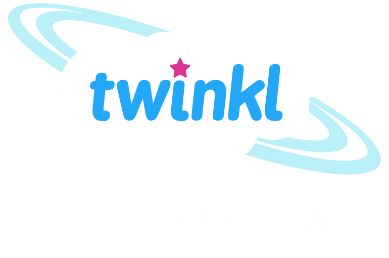 French
Our School
Year One
French | Year 3 | Our School | What’s in your Pencil Case | Lesson 2
Aim
I can use simple sentences in French connected to the theme.
I can choose the appropriate indefinite article (un/une).
Success Criteria
I can say the names of objects in a pencil case.
I can use the sentence J’ai un or une … dans ma trousse.
I can convert le to un and la to une.
I can write sentences converting le/la to un/une.
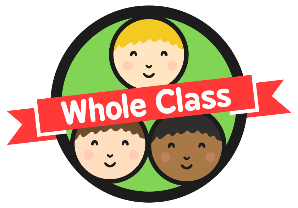 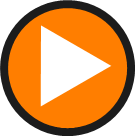 La trousse
Click play buttons throughout to hear phrases and words.
la trousse
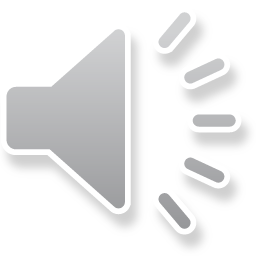 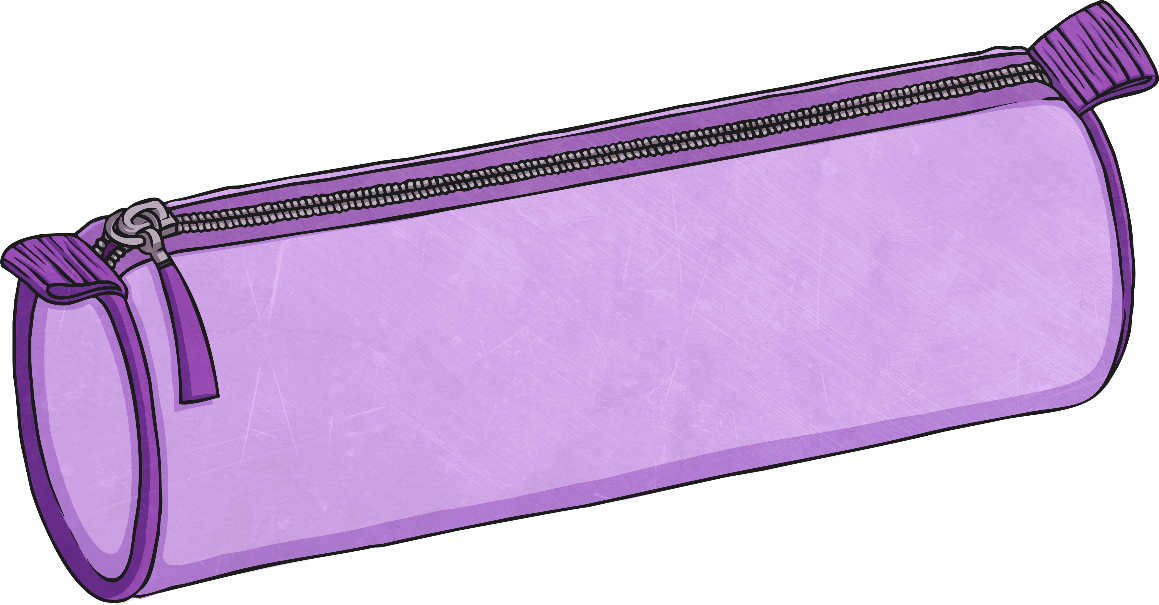 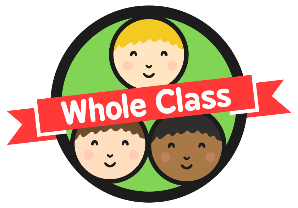 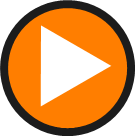 La trousse
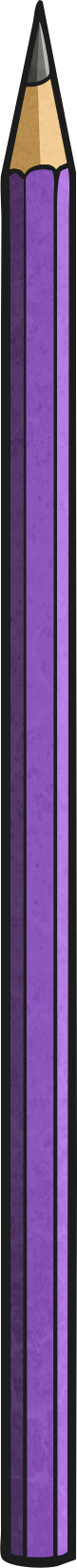 le crayon
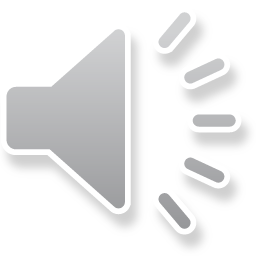 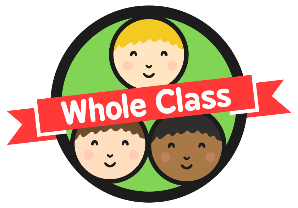 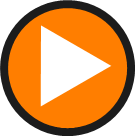 La trousse
le stylo
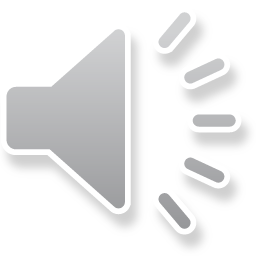 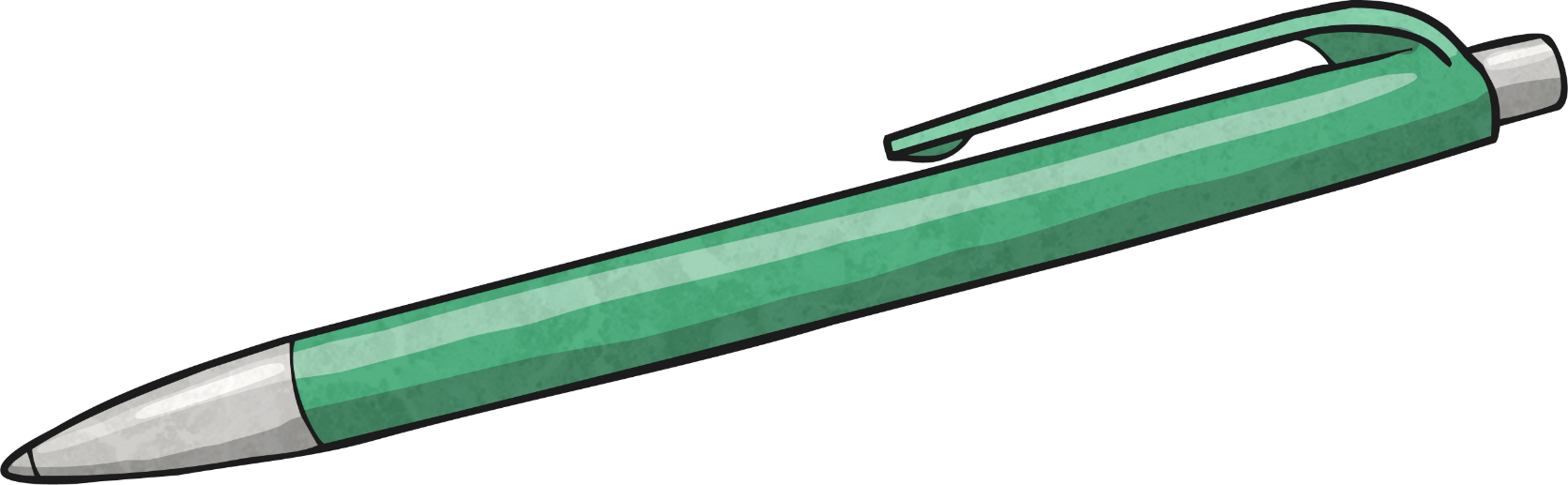 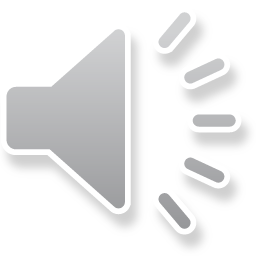 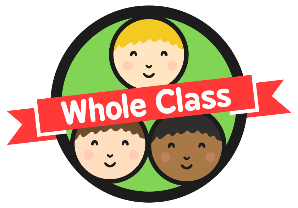 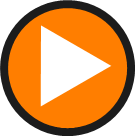 La trousse
le crayon de couleur
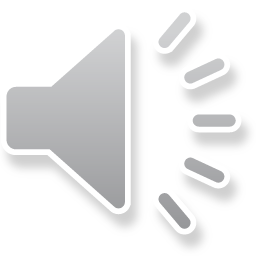 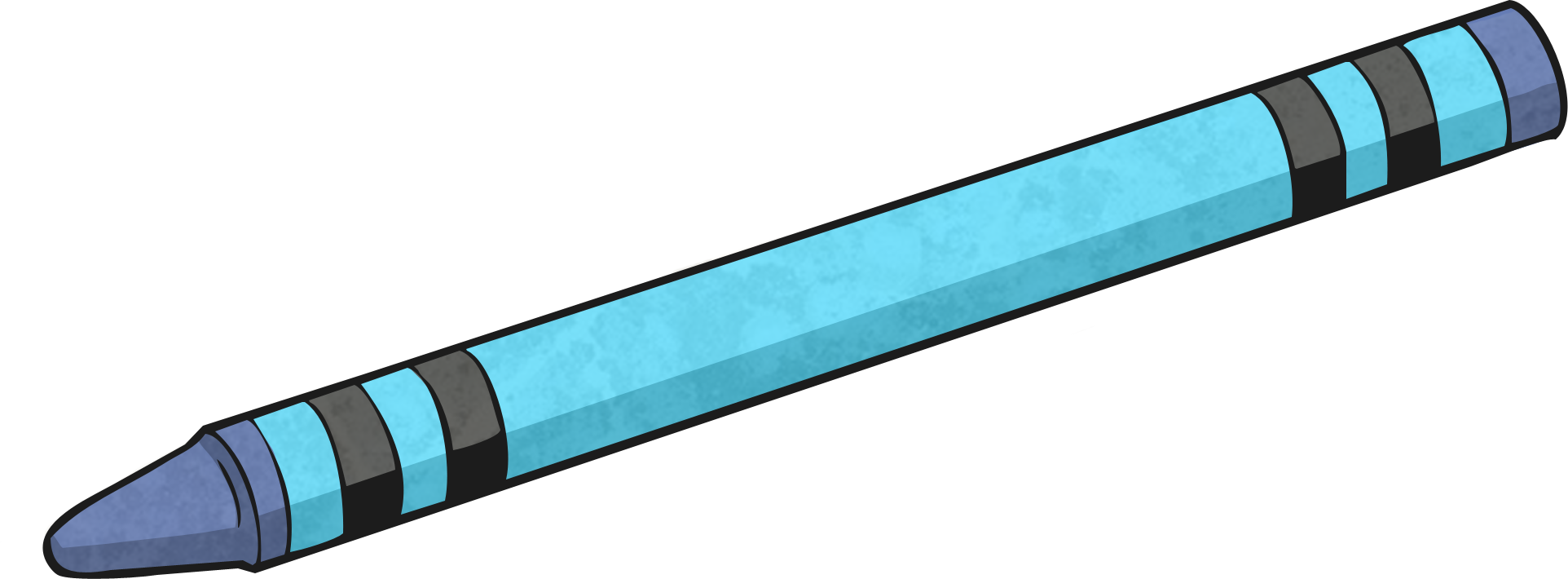 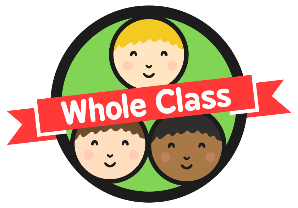 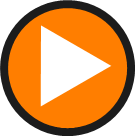 La trousse
le taille-crayon
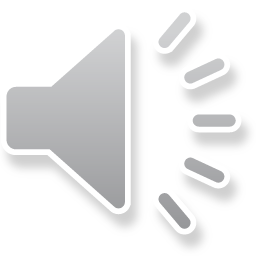 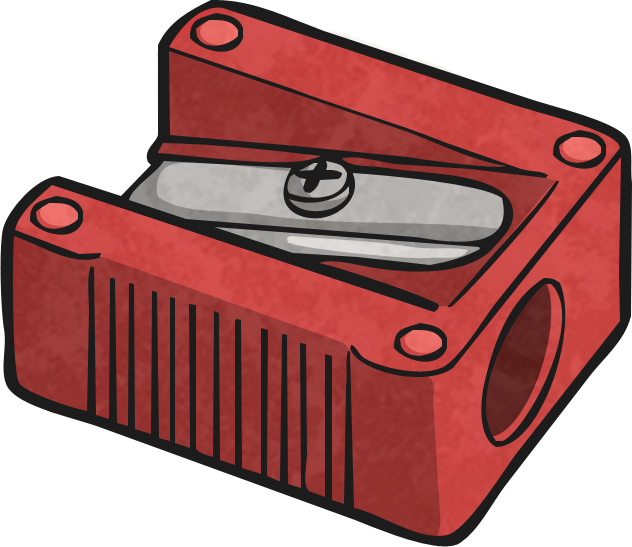 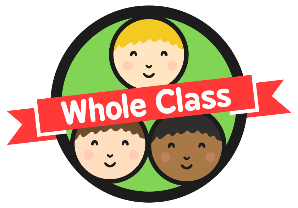 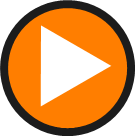 La trousse
la gomme
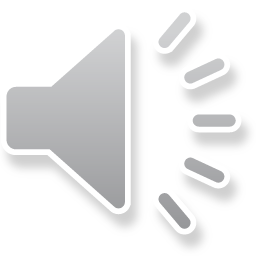 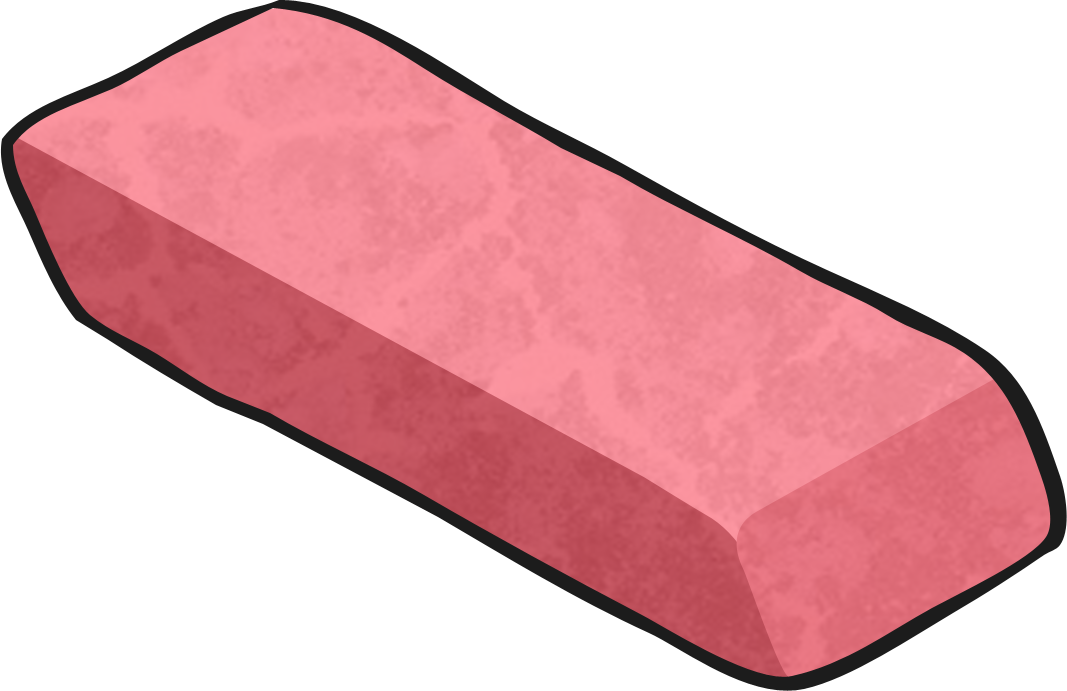 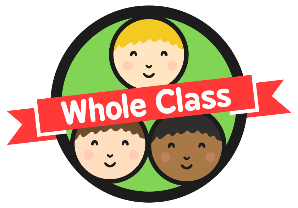 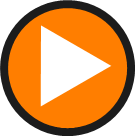 La trousse
la règle
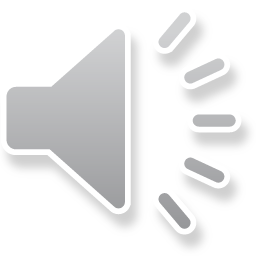 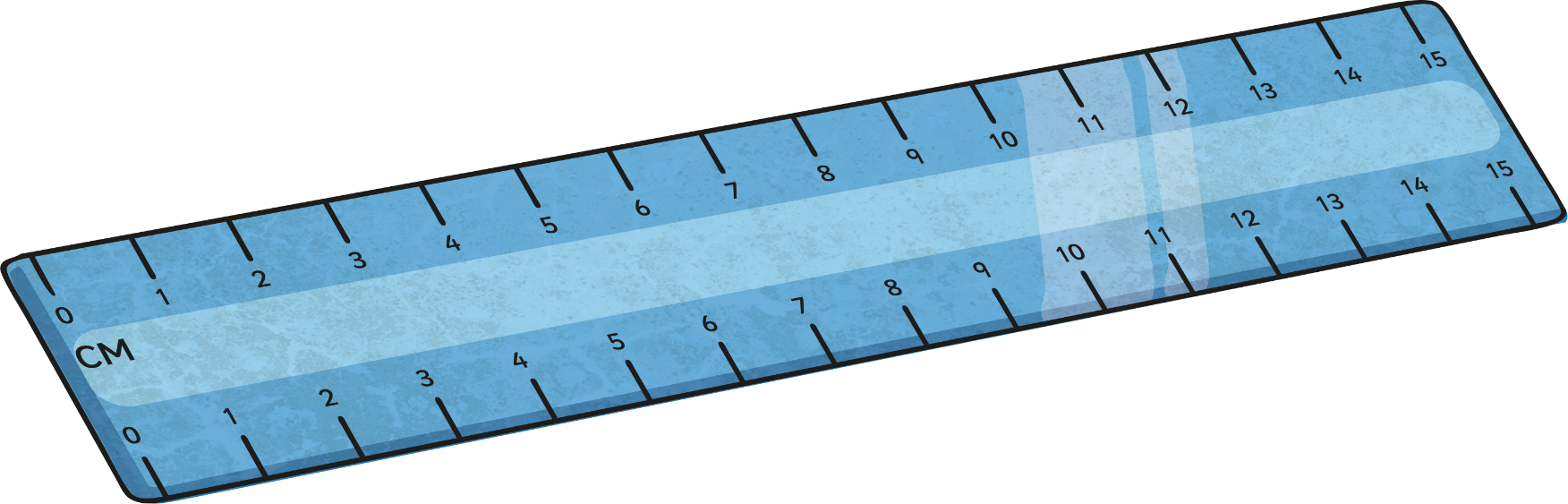 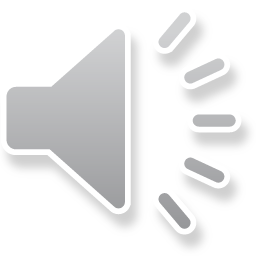 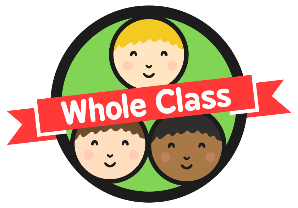 La trousse
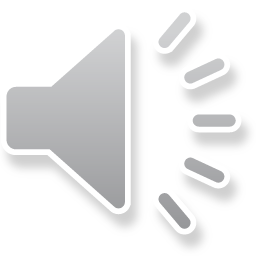 Look at the words:
What do you notice about each word?
Each word has either le or la before it, this means ‘the’. La is feminine and le is masculine.
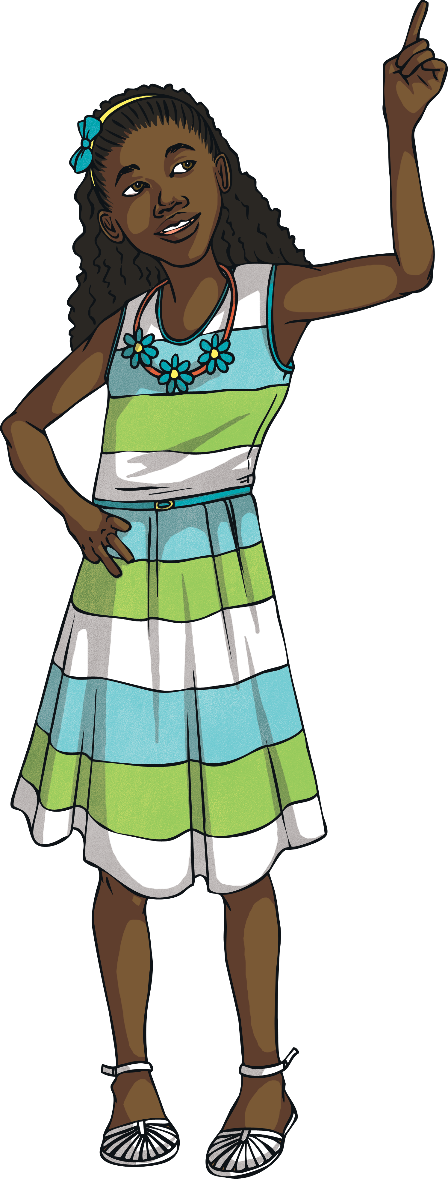 le crayon 
le stylo 
le crayon de couleur
le taille-crayon 
la trousse 
la gomme 
la règle
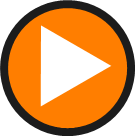 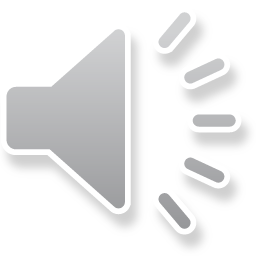 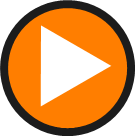 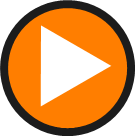 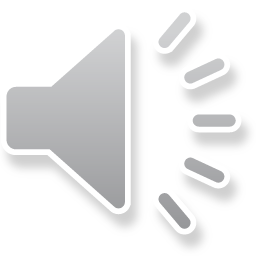 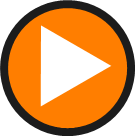 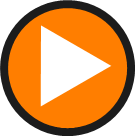 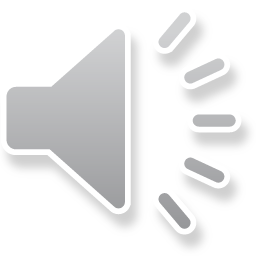 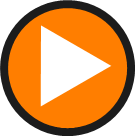 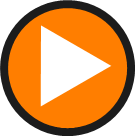 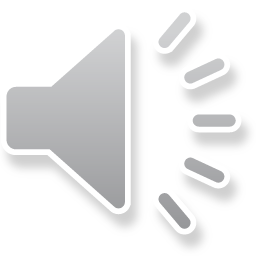 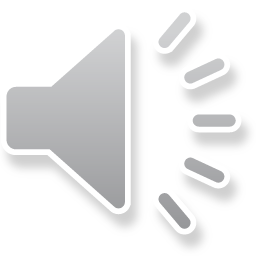 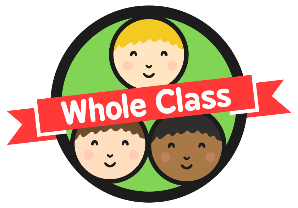 La trousse
Can you remember….is it le or la? Click on the boxes to reveal the answers.
le stylo
stylo
la trousse
trousse
la gomme
gomme
le taille - crayon
taille-crayon
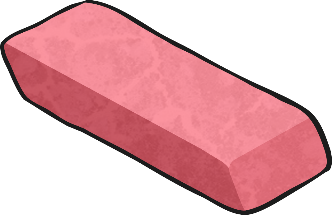 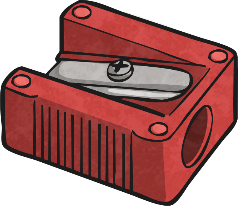 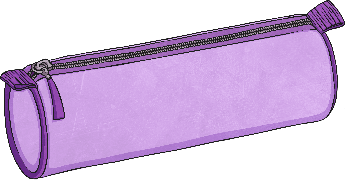 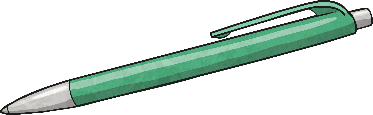 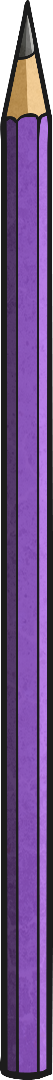 le crayon de coluer
crayon de couleur
crayon
le crayon
la règle
règle
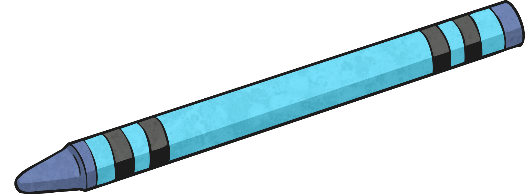 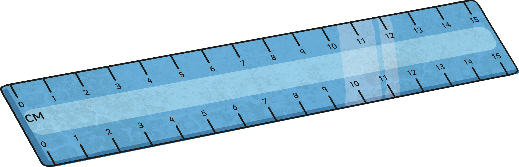 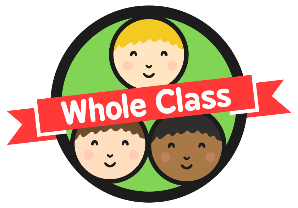 La trousse
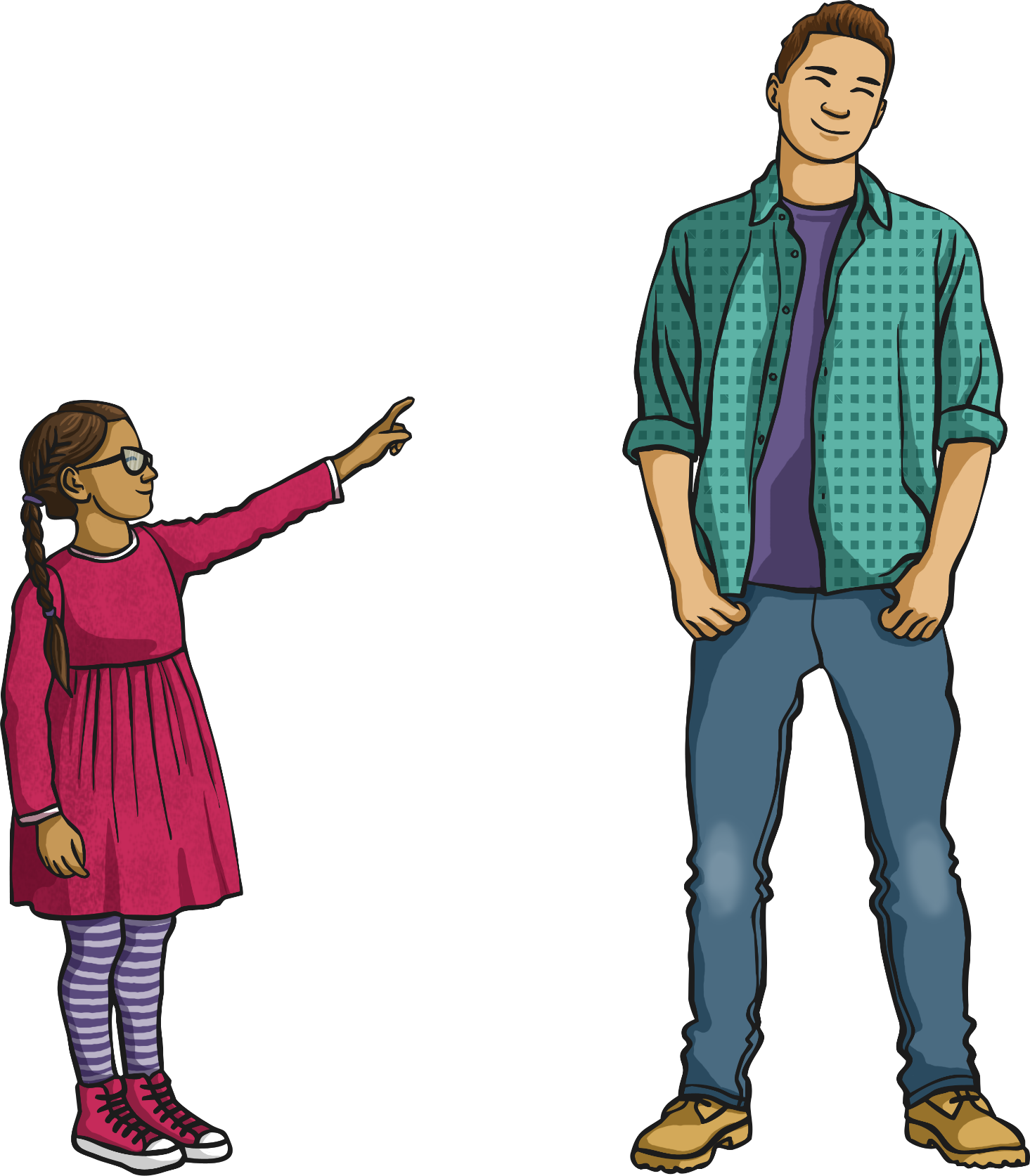 If you to want to say ‘a’ instead of ‘the’ you need to swap le for un or la for une.
un crayon
le crayon
une trousse
la trousse
un stylo
le stylo
un crayon de couleur
le crayon de couleur
une gomme
la gomme
un taille-crayon
le taille-crayon
une règle
la règle
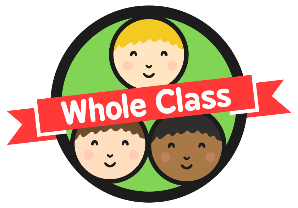 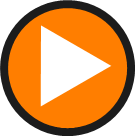 Qu'est-ce qu'il y a                             dans ta trousse ?
(What’s in your pencil case?)
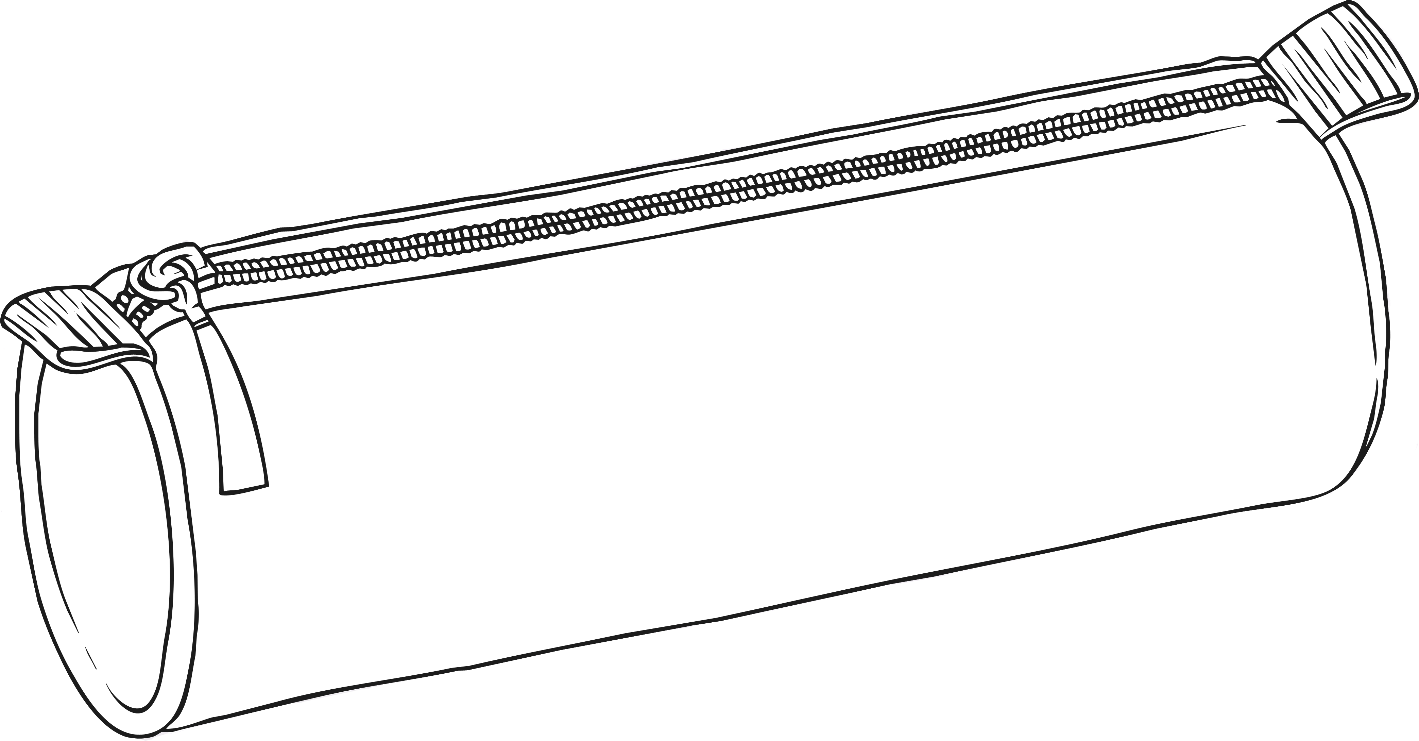 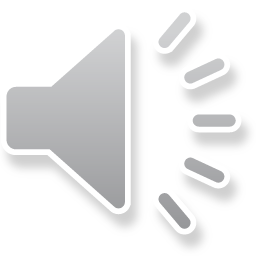 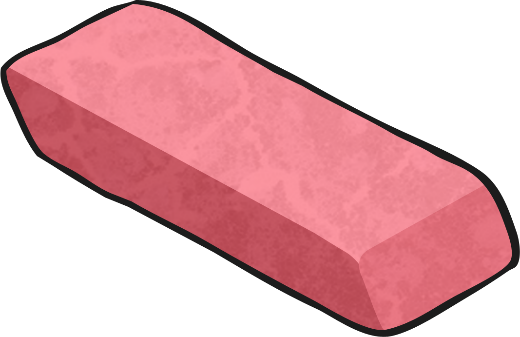 J’ai un/une gomme.
J’ai une gomme.
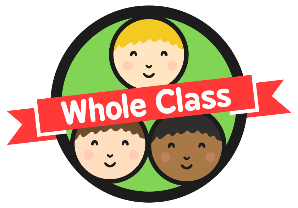 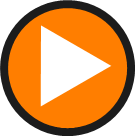 Qu'est-ce qu'il y a                             dans ta trousse ?
(What’s in your pencil case?)
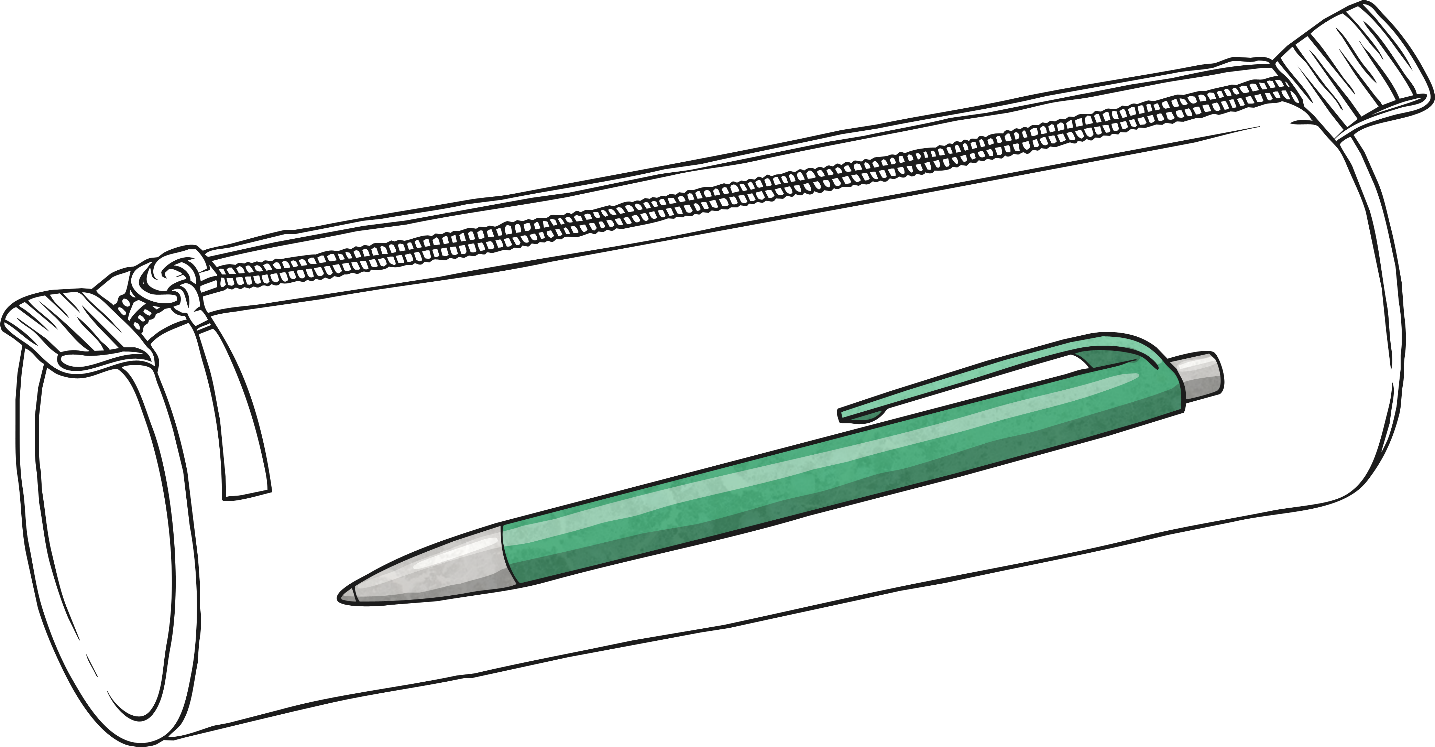 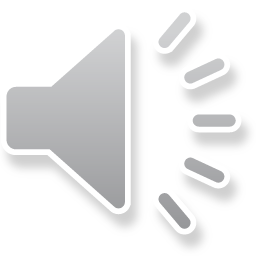 J’ai un/une stylo.
J’ai un stylo.
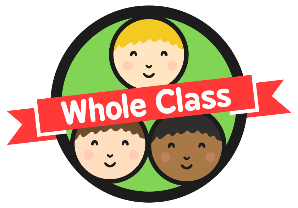 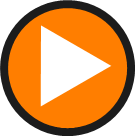 Qu'est-ce qu'il y a                             dans ta trousse ?
(What’s in your pencil case?)
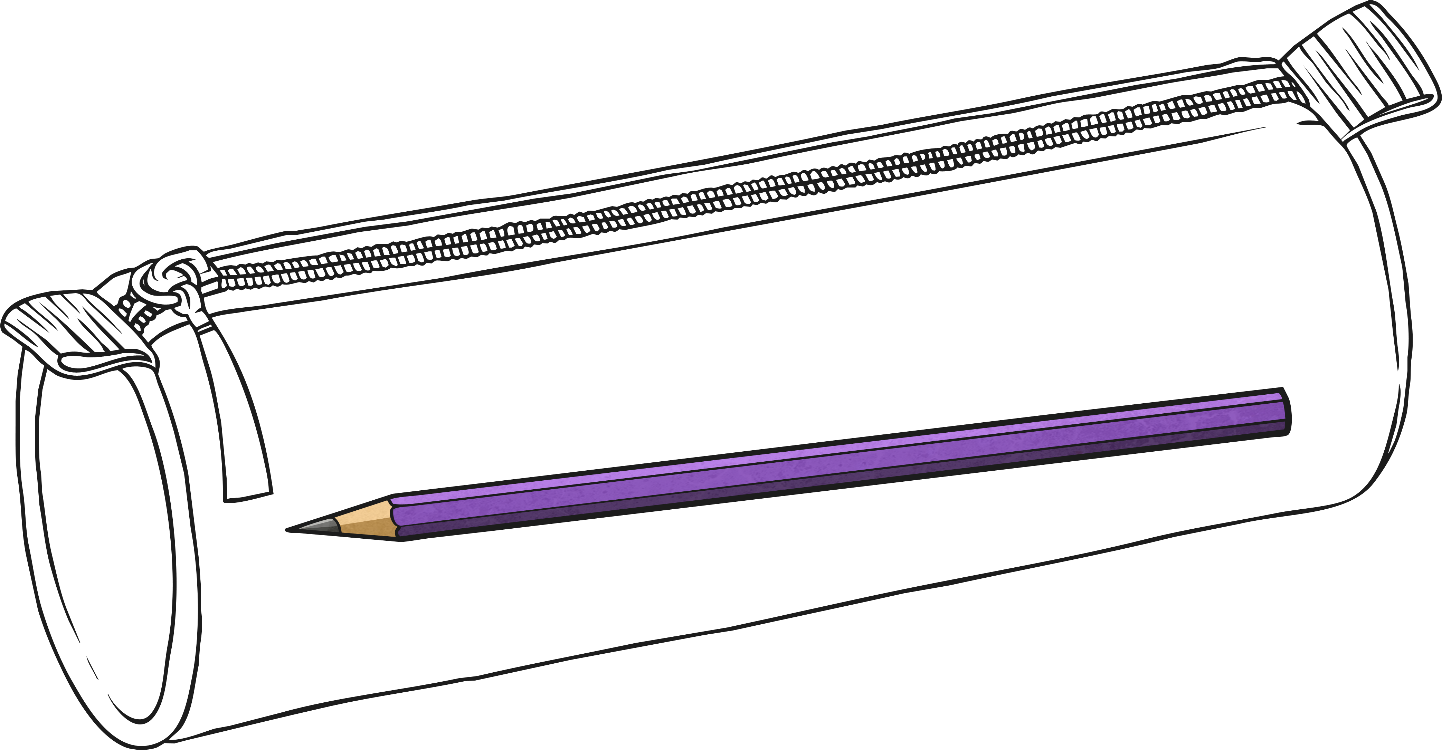 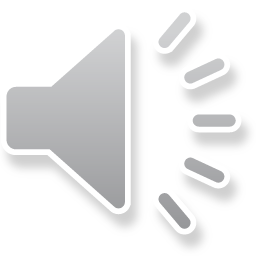 J’ai un/une crayon.
J’ai un crayon.
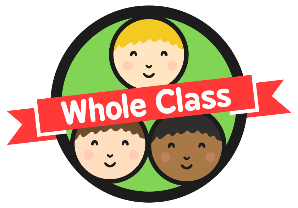 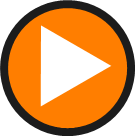 Qu'est-ce qu'il y a                             dans ta trousse ?
(What’s in your pencil case?)
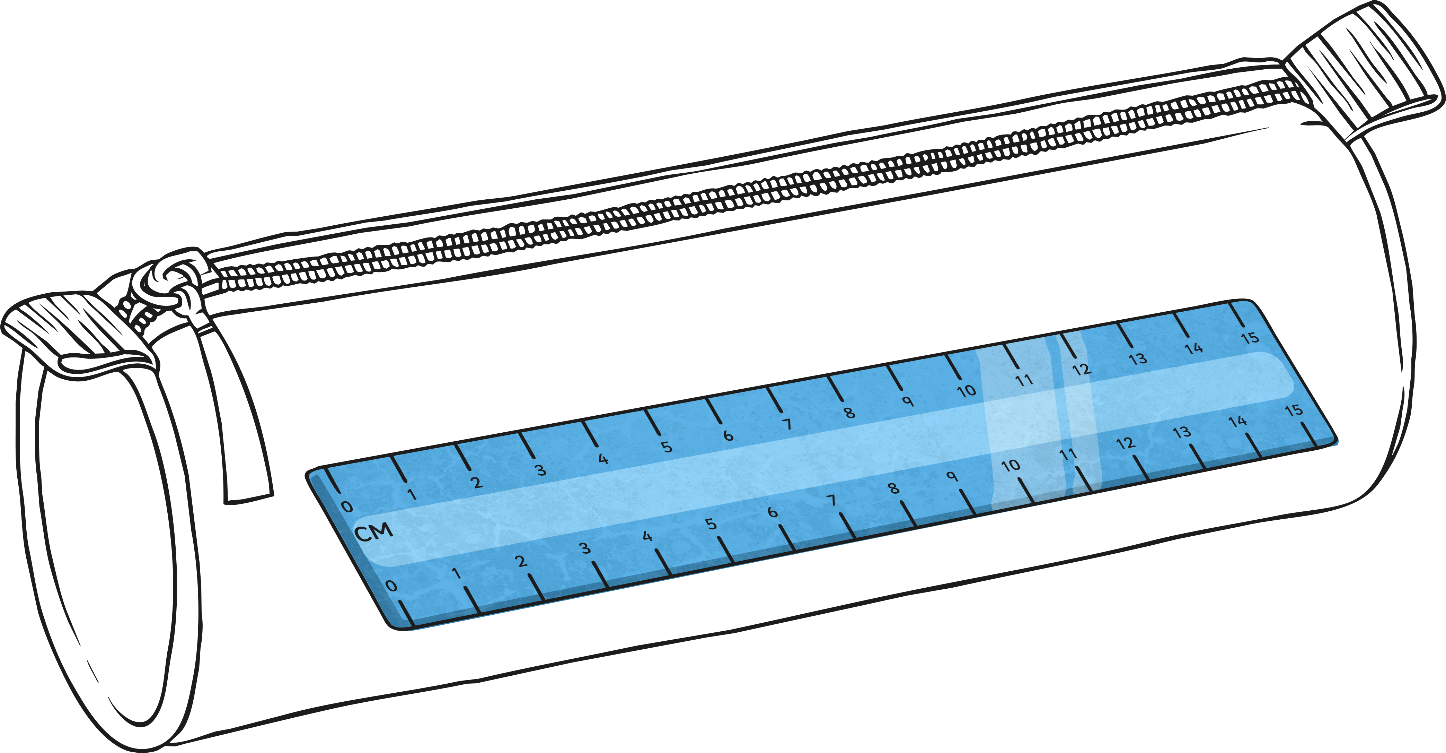 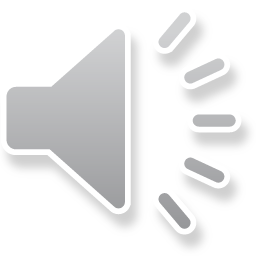 J’ai un/une règle
J’ai une règle.
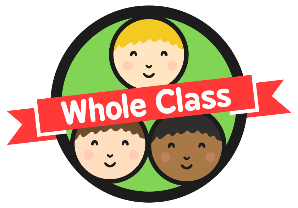 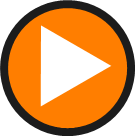 Qu'est-ce qu'il y a                             dans ta trousse ?
(What’s in your pencil case?)
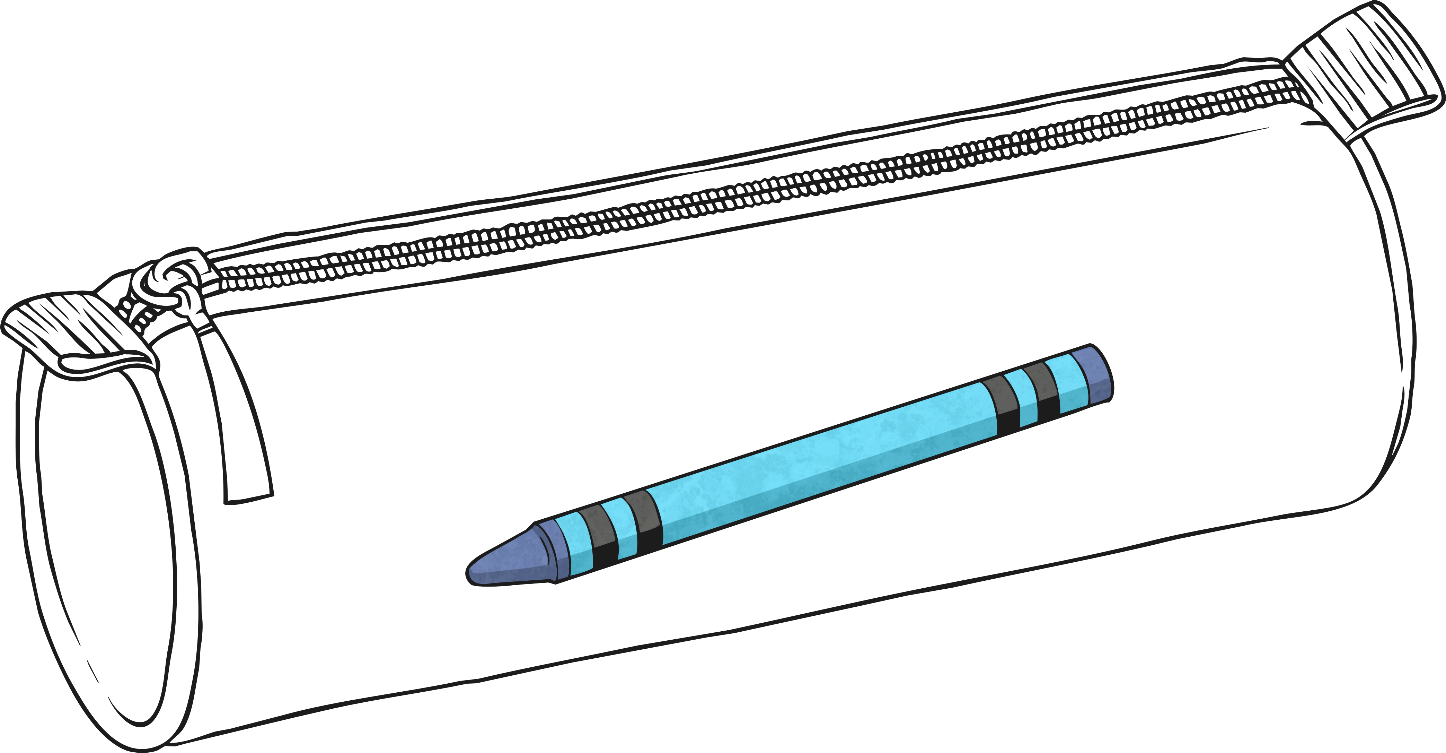 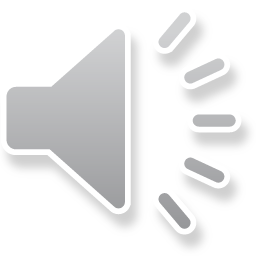 J’ai un/une crayon de couleur.
J’ai un crayon de couleur.
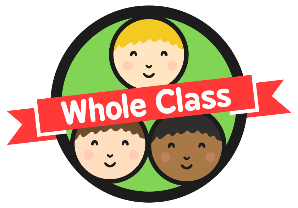 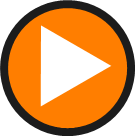 Qu'est-ce qu'il y a                             dans ta trousse ?
(What’s in your pencil case?)
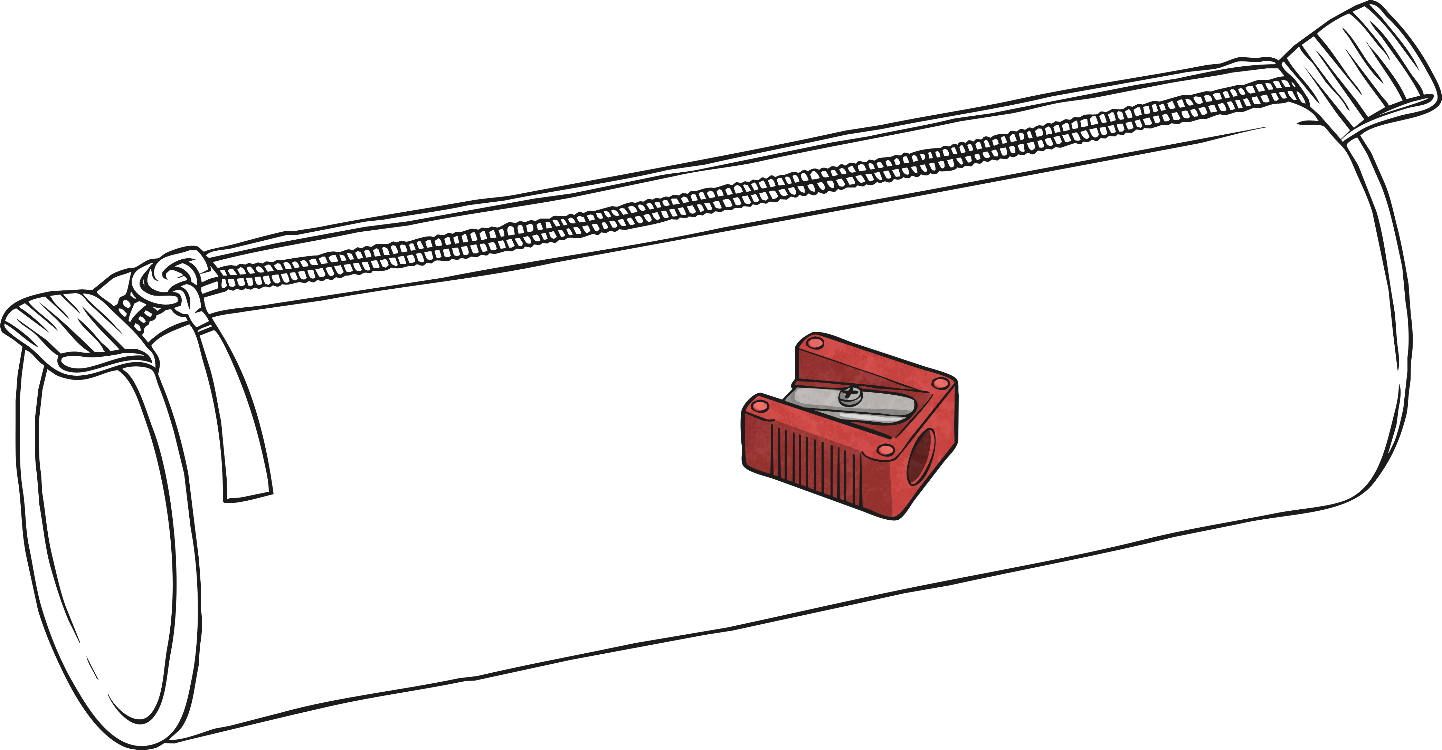 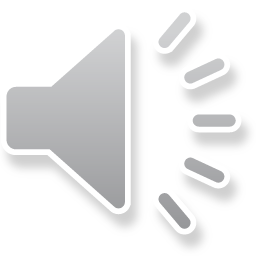 J’ai un/une  taille-crayon.
J’ai un taille–crayon.
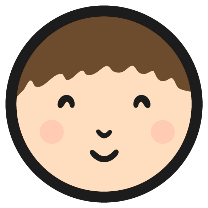 Individual Activity
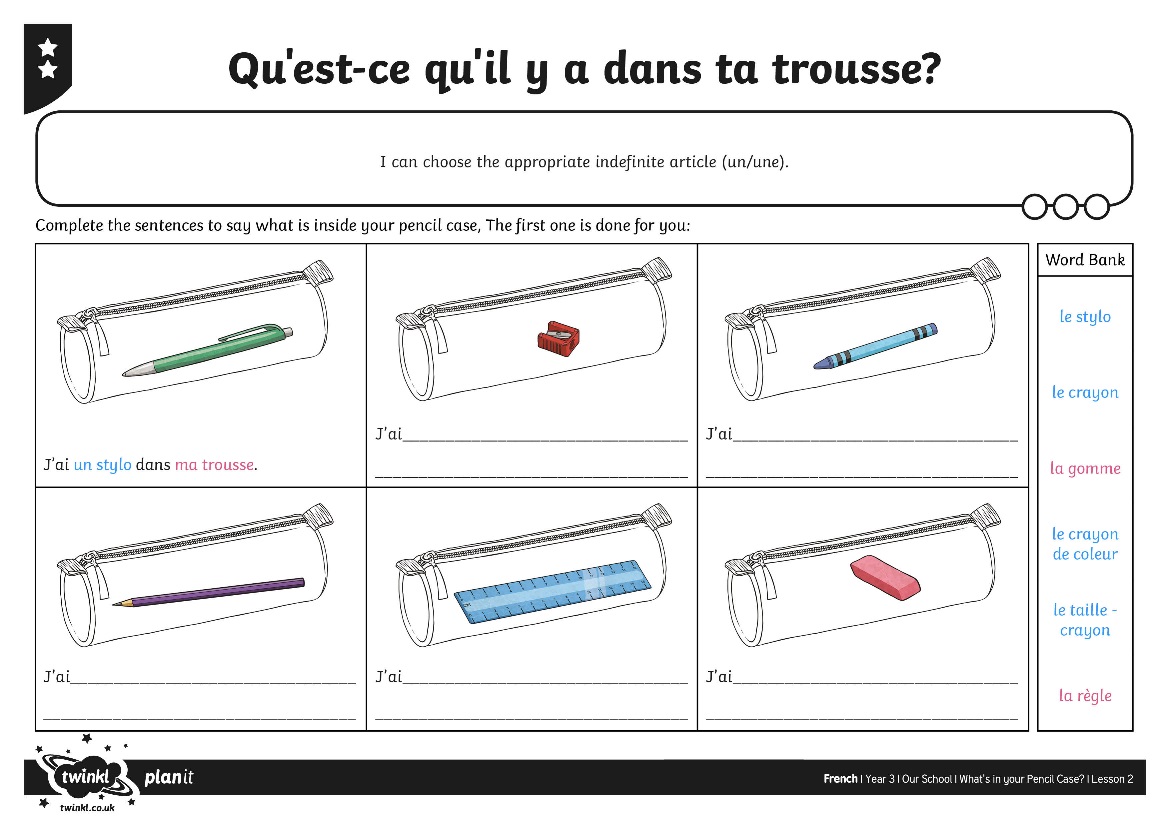 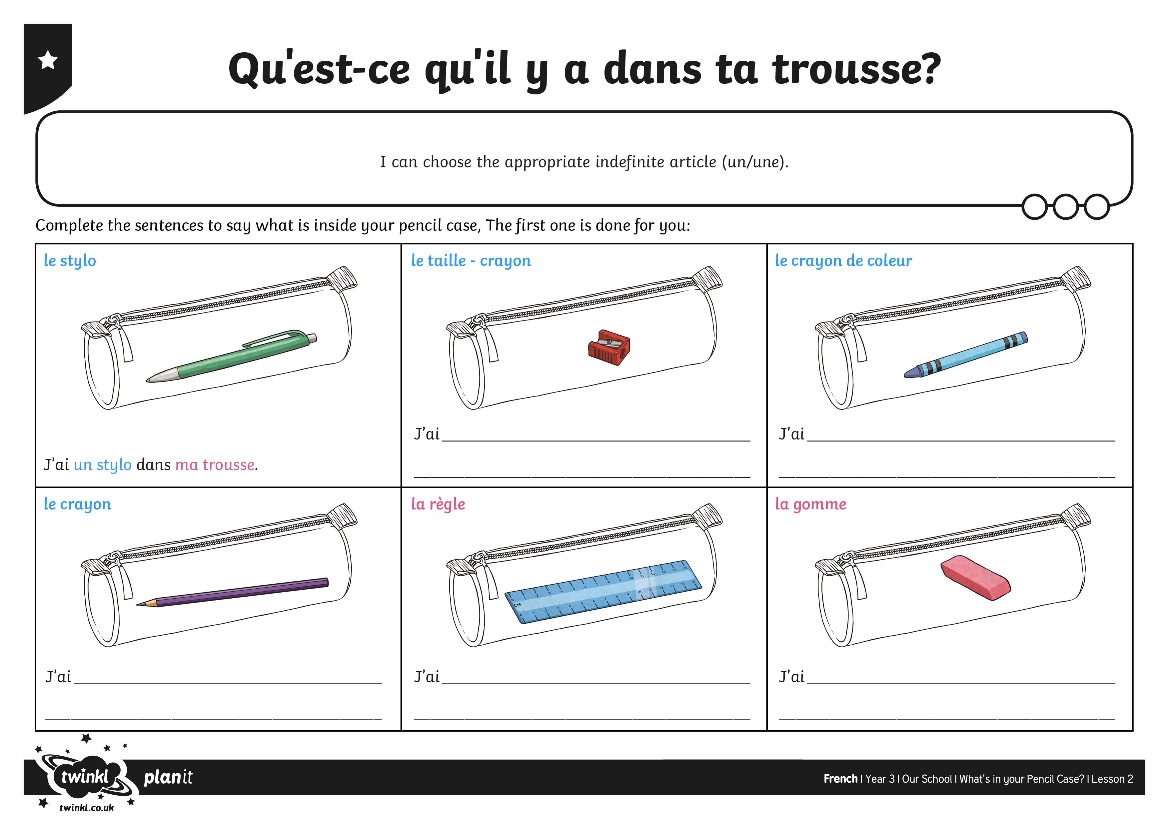 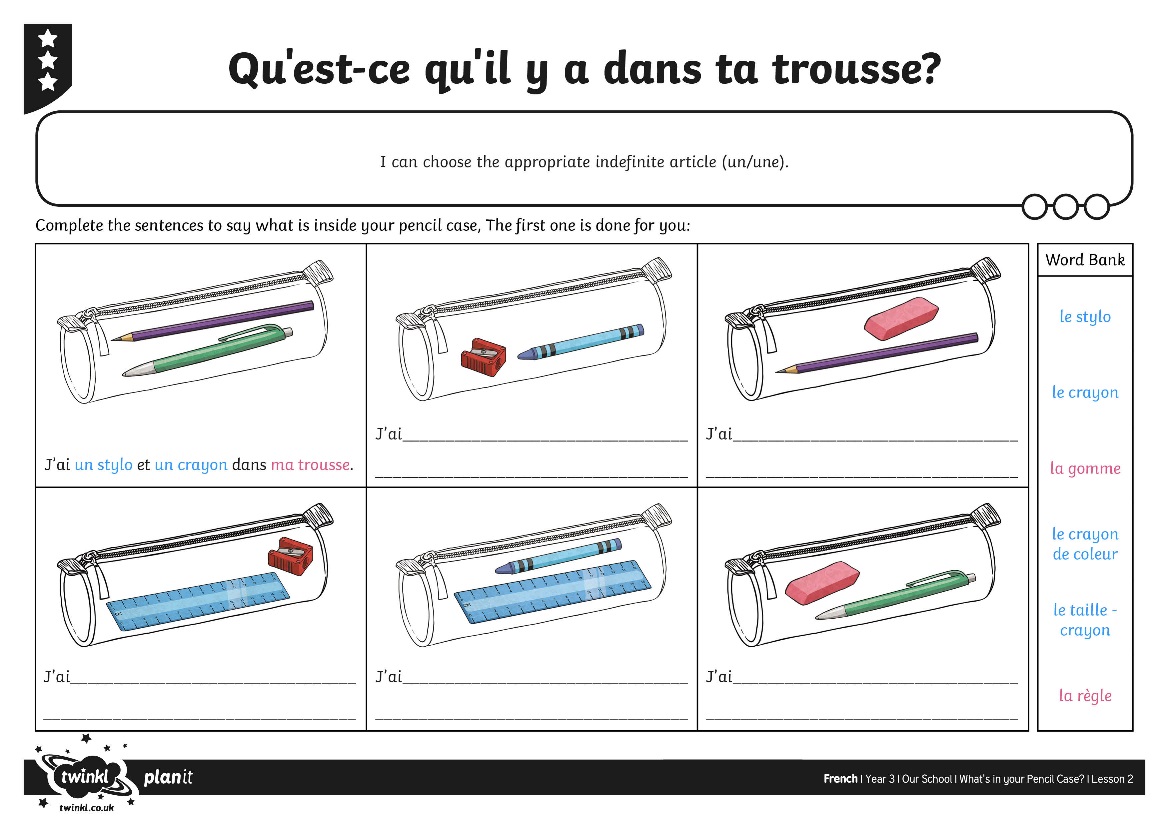 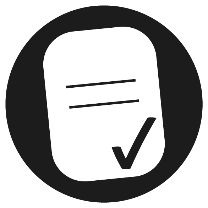 Aim
I can use simple sentences in French connected to the theme.
I can choose the appropriate indefinite article (un/une).
Success Criteria
I can say the names of objects in a pencil case.
I can use the sentence J’ai un or une … dans ma trousse.
I can convert le to un and la to une.
I can write sentences converting le/la to un/une.